The Transboundary River Basin Water-Food-Energy Nexus: Analysis of Tradeoffs and Synergies for Water-Food-Energy Bankruptcy Assessment
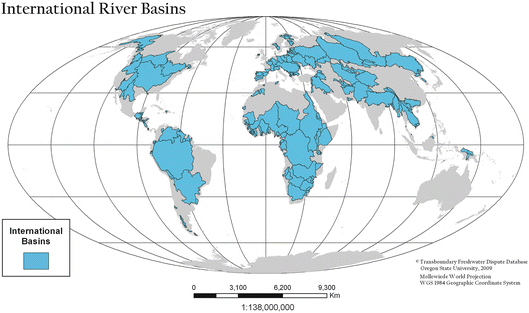 Yousef Khajavigodellou., khajavig@msu.edu
       Ph.D. Student, Department of Geography, Environment, and Spatial Sciences
April 2023
Citation: Schmeier and Vogel 2018
Water - Food – Energy Nexus  Nexus? and Goals?
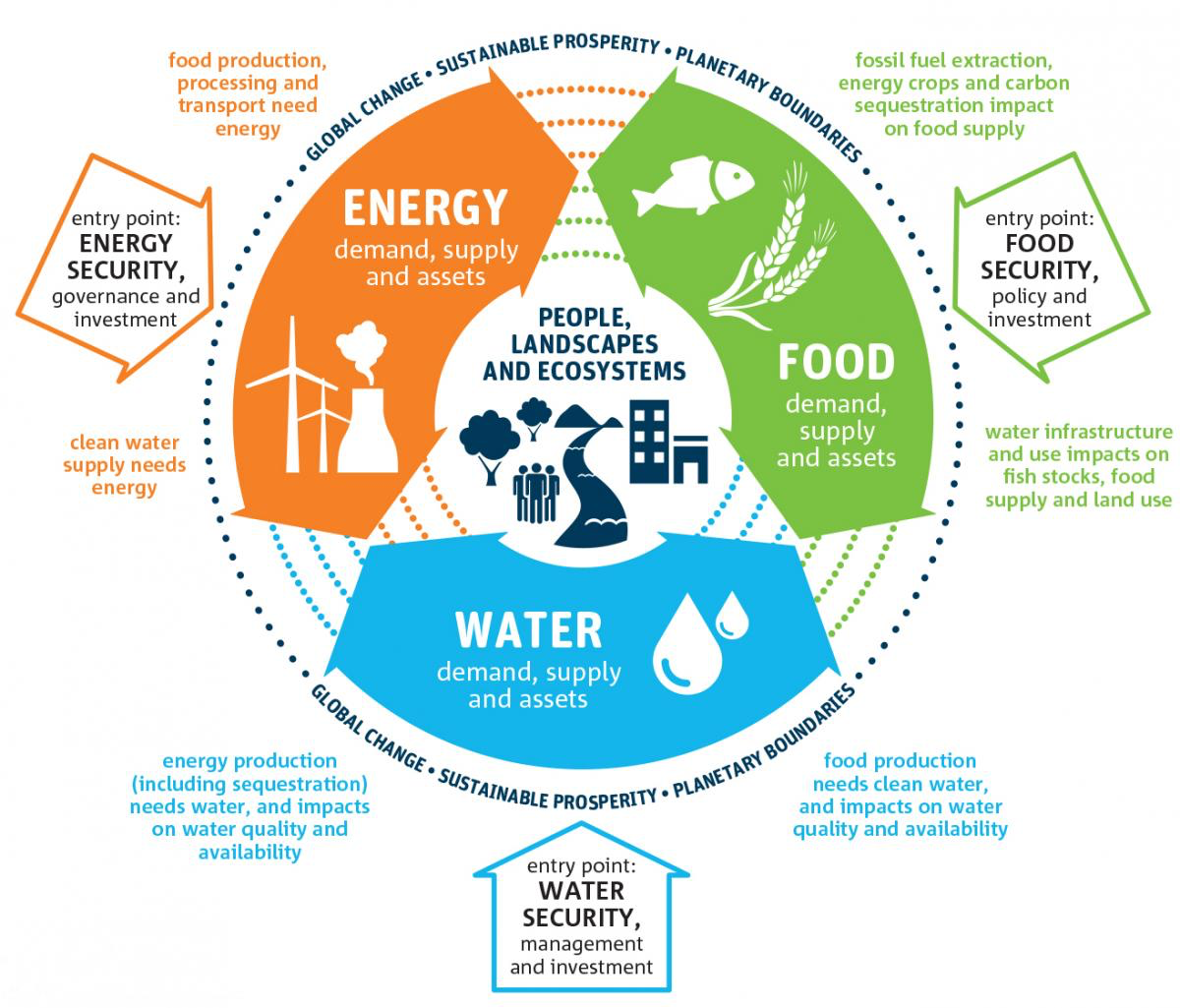 Nexus Goals?
(Burdett M, 2018)
Why Water-Food-Energy Bankruptcy in TRB
Climate change
Population growth
Economic development
Inequitable distribution of water resources
Unstable water resource management
Strategic behavior of riparian countries 
Competing interests, and 
limited resources.
Critical Issues:
The management of transboundary water resources is a complex task that requires the cooperation of all countries involved.
Address many of the challenges associated with transboundary water management are very important:
Potential for conflict
The balance between different users.
Effective decision-making

Provide a detailed analysis of the potential trade-offs and synergies between WEF sectors

Focus on lower stream & Upper stream based on river basin socio-economic and environmental differences.
Case Study
Research Questions:
What are the potential tradeoffs and synergies among riparian countries in the context of water-food-energy resource management, considering the influence of climate, socioeconomic, ecology, and environmental factors?
How payoff functions can be applied to analyze cooperative and non-cooperative strategies among riparian countries, and how do these strategies affect resource bankruptcy risks?
How water, energy, and food bankruptcy be effectively measured and quantified in the context of transboundary river basins, and what are the key indicators and thresholds for identifying and monitoring bankruptcy risk?
What policy interventions can be designed based on the identified tradeoffs, synergies, and Nash Equilibrium outcomes to promote sustainable resource management and minimize water-food-energy bankruptcy risks in transboundary river basins?
Approaching Model
Climate
Environmental
Socio - Economic
Environmental Factors
Demographics & Economy
Climate Factors
Payoff Function
Water Security (Quality & Quantity)
Water Demand & Consumption
Water Balance
(Supply & Demand)
Food Security & Nutrition
Food Balance
(Production & Distribution)
Food Demand & Consumption
Energy Access & Affordability
Energy Balance
(Production & Distribution)
Energy Demand & Consumption
WEF Bankruptcy Risk Assessment
Capacity building and stakeholder engagement
TRB Cooperation and Management
In this framework:
Climate, Environment, and Socioeconomic components are at the top level, providing inputs to the water, food, and energy components in the transboundary river basin model.
Climate Factors include temperature, precipitation, and evapotranspiration, which affect water availability, agricultural productivity, and energy production.
Environmental Factors include land use, water quality, and other environmental indicators that influence water, food, and energy systems.
The ecology component captures the role of ecosystems and biodiversity in maintaining the balance and resilience of the water, food, and energy systems.
Demographics and Economy components represent the population growth, economic development, and consumption patterns that drive demand for water, food, and energy.
Water, Food, and Energy components are further divided into demand, consumption, and balance sub-components, capturing the dynamics of supply and demand in the transboundary river basin.
Bankruptcy Risk components represent the potential for water, food, and energy systems to fail, leading to shortages or unmet demand, and the associated social, economic, and environmental consequences.
Data and Methodology:
7. Assess climate, socioeconomic, ecology & environmental factors   ├───A. Climate factors    ├───B. Environmental factors    ├───C. Demographics & economy   ├───D. Water balance    ├───E. Ecology    ├───F. Water demand    ├───G. Food balance    ├───H. Food security   ├───I. Food demand    ├───J. Energy balance    ├───K. Energy access    └───L. Energy demand 8. Evaluate bankruptcy risks   ├───A. Bankruptcy risk (Water)    ├───B. Bankruptcy risk (Food)    └───C. Bankruptcy risk (Energy) 9. Design policy interventions   ├───A. Capacity building   ├───B. Technology transfer   ├───C. Joint resource management   └───D. Conflict resolution mechanisms
1. Climate-Socio-Economic-Ecology Sectors:
   ├───A. Climate impacts
   ├───B. Socio-economic dynamics
   ├───C. Ecology & ecosystem services
   └───D. Environmental impacts

2. Define players:
   └───Riparian countries

3. Determine strategies:
   ├───Cooperative actions
   └───Non-cooperative actions

4. Establish payoff functions (considering factors from Step 1)
   ├───Direct effects on water, food, and energy resources
   └───Indirect effects on stability & sustainability

5. Identify Nash Equilibria
   └───Stable states where no player can unilaterally improve their payoff

6. Analyze tradeoffs & synergies   ├───A. Sustainable resource management outcomes   └───B. Resource bankruptcy outcomes
Research Beneficiary
Policymakers and stakeholders can better understand the potential outcomes of their decisions and actions in this complex system. 
It can help identify scenarios where all parties can benefit (synergies) or where some parties may benefit at the expense of others (tradeoffs).
Water, food, and energy are interconnected and interdependent, and their management is critical to the sustainable development of any region. In transboundary river basins, the complexity of the system is increased by the involvement of multiple stakeholders with different interests, priorities, and levels of influence. Therefore, understanding the tradeoffs and synergies between these sectors is essential to develop effective policies that promote sustainable development and prevent bankruptcy.
The Nash Equilibrium Analysis is a game theory approach that models the behavior of multiple actors and seeks to identify the best outcome for all parties. It can help to identify the optimal allocation of resources and promote cooperation among stakeholders to achieve shared objectives.
References
Bakhshianlamouki  E, MasiaS S, Karimi P, van der Zaag P, and  Sušnik J. A system dynamics model to quantify the impacts of restoration measures on the water-energy-food nexus in the Urmia Lake Basin, Iran. Science of the Total Environment 708 (2020) 134874. 
Barhagh S E, Zarghami M , A G Ghale Y and Shahbazbegian M R. System dynamics to assess the effectiveness of restoration scenarios for the Urmia Lake: A prey-predator approach for the human-environment uncertain interactions. Journal of Hydrology 593 (2021) 125891.
Carvalho P N , Finger D F, Masi F , Cipolletta G , Oral  H V, Toth ´  A, Regelsberger M and Exposito A. Nature-based solutions addressing the water-energy-food nexus: Review of theoretical concepts and urban case studies. Journal of Cleaner Production 338 (2022) 130652
Dehghanipour A H, Schoups G , Zahabiyoun B and Babazadeh H. Meeting agricultural and environmental water demand in endorheic irrigated river basins: A simulation-optimization approach applied to the Urmia Lake basin in Iran.  Agricultural Water Management 241 (2020) 106353
El-Gafy I. Water–food–energy nexus index: analysis of water–energy–food nexus of crop’s production system applying the indicators approach. Appl Water Sci (2017) 7:2857–2868. 
Ghasemi Mobtaker H, Taki M, Salehi M and Zarei Sh E. Application of non–parametric method to improve energy productivity and CO2 emission for barley production in Iran. Agric Eng Int: CIGR Journal Open access at http://www.cigrjournal.org. 
Heydarizad M. Karstic groundwater origin and recharge process in the Zagros region: insights from stable isotopes (δ18O and δ2H) approach. doi:10.20944/preprints202112.0347.v1.
Kamrani A, Roozbahani A, and Hashemy Shahdany S. Using Bayesian networks to evaluate how agricultural water distribution. Systems handle the water-food-energy nexus. Agricultural Water Management 239 (2020) 106265. 
Naderi, M.M., Mirchi, A., Bavani, A.R.M., Goharian, E., Madani, K., 2021. System dynamics simulation of regional water supply and demand using a food-energywater nexus approach: application to Qazvin plain, Iran. J. Environ. Manage. 280, 111843.
Nasrollahi H, Shirazizadeh R, Shirmohammadi R, Pourali O, and Amidpour M. Unraveling the Water-Energy-Food-Environment Nexus for Climate Change Adaptation in Iran: Urmia Lake Basin Case-Study. Water 2021, 13, 1282.
11. Newell J P, Goldstein B and Foster A. A 40-year review of food-energy-water nexus literature and its application to the urban scale. Environ. Res. Lett. 14 (2019) 073003.
12. Nie A, Avraamidou S, Xiao X, Pistikopoulos E, Li J, Zeng Y, Song F, Yu Jand  Zhu M. A Food-Energy-Water Nexus approach for land-use optimization. Science of the Total Environment 659 (2019) 7–19.
13. Norouzi N. Presenting a conceptual model of water-energy-food nexus in Iran. Current Research in Environmental Sustainability 4 (2022) 100119.
14. Norouzi N, Kalantari G. he food-water-energy nexus governance model: A case study for Iran. Water-Energy Nexus 3 (2020) 72–80 
15. Ravar Z, Zahraie B, Sharifinejad A, Gozini H and Jafari S. System dynamics modeling for assessment of water–food–energy resources security and nexus in Gavkhuni basin in Iran. 3Ecological Indicators 108 (2020) 105682.
16. Radmehr R, Ghorbani M, Ziaei A. Quantifying and managing the water-energy-food nexus in dry regions food insecurity: New methods and evidence. Agricultural Water Management 245 (2021) 106588.
17. Sadeghia S H, Sharifi Moghadama E , Delavarb M, and  Zarghami M. Application of water-energy-food nexus approach for designating optimal agricultural management pattern at a watershed scale. Agricultural Water Management 233 (2020) 106071.
18. Sima, S. (2021). Lake Urmia Data Synthesis (1995-2015), HydroShare, https://doi.org/10.4211/hs.5a4314793a9c47c9b2988a824967d5a1
19. TERRAPON-PFAFF J, FINK  T and LECHTENBÖHMER S. The Water-Energy Nexus in Iran Water-Related Challenges for the Power Sector.
20. Zahedi M, Mondani F, Eshghizadeh H (2015) Analyzing the energy balances of double-cropped cereals in an arid region. Energy Rep 1(2015):43–49
Thanks for your attention!






Question & Comments
Credit: Somayeh Sima, Tarbiat Modares University, Tehran, Iran